What is entrecomp?
01
02
About me
What i do
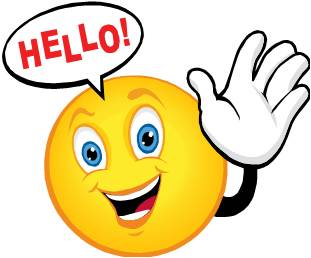 And I work at …
My name is ….
03
04
My experience
My work
During this course I thought of a green business in …
My main abilities are …
01
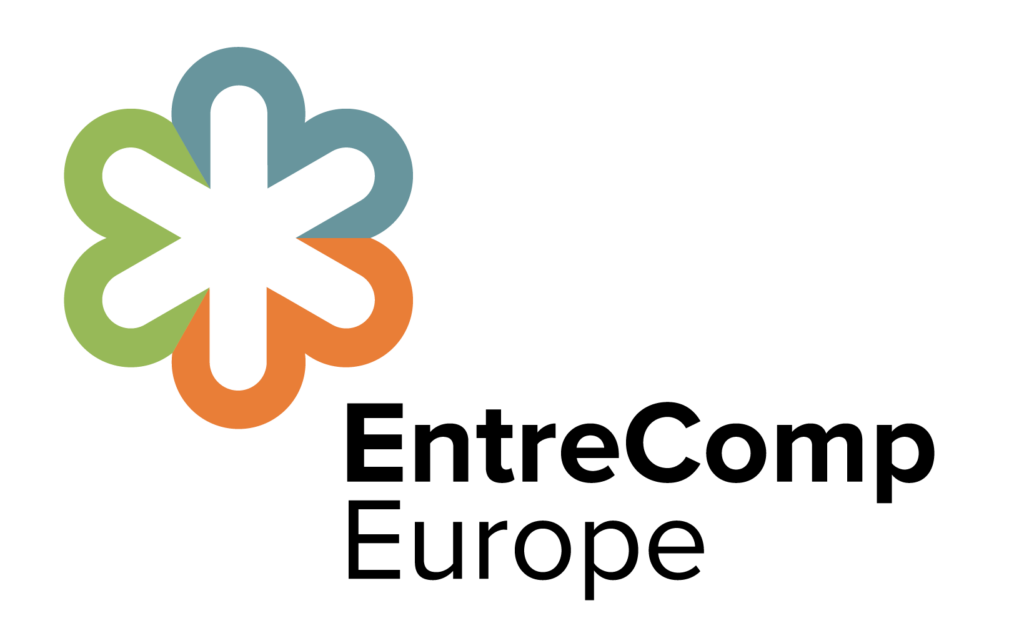 What is EntreComp?
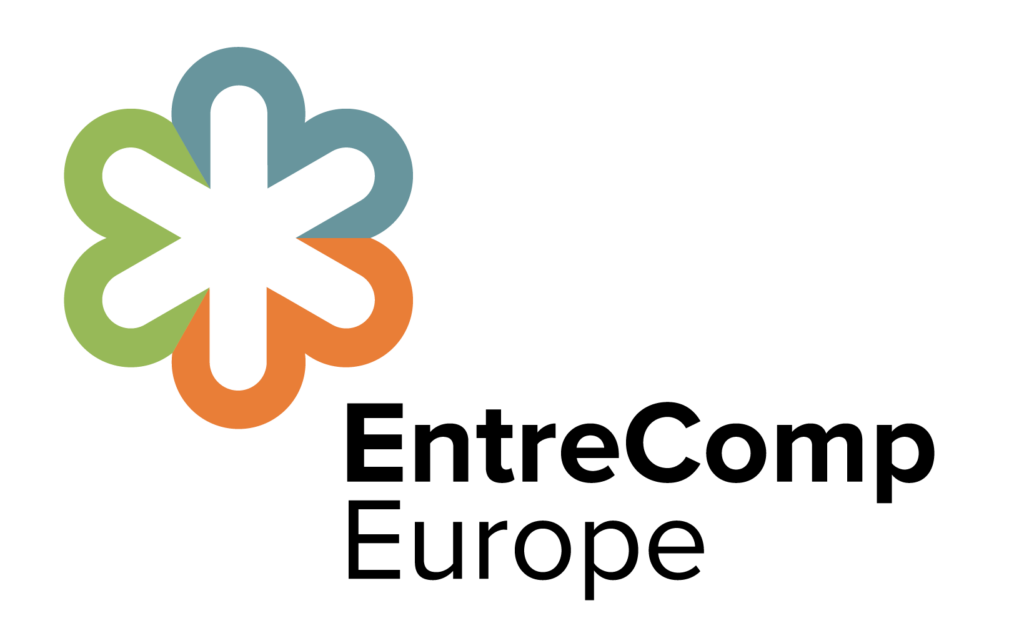 Policy context
The Entrepreneurship Competence study (EntreComp) was launched by the JRC on behalf of the Directorate General for Employment, Social Affairs and Inclusion (DG EMPL) in January 2015. One of the key objectives of EntreComp was to develop a common conceptual approach, which could support the development of entrepreneurship competence at European level.
Understanding EntreComp
Case study
Watch the following video

https://www.youtube.com/watch?v=ijpVICWGIdc

Then, write down 3 characteristics that you think best defines EntreComp.

After that, present your choices to the class, and get feedback.
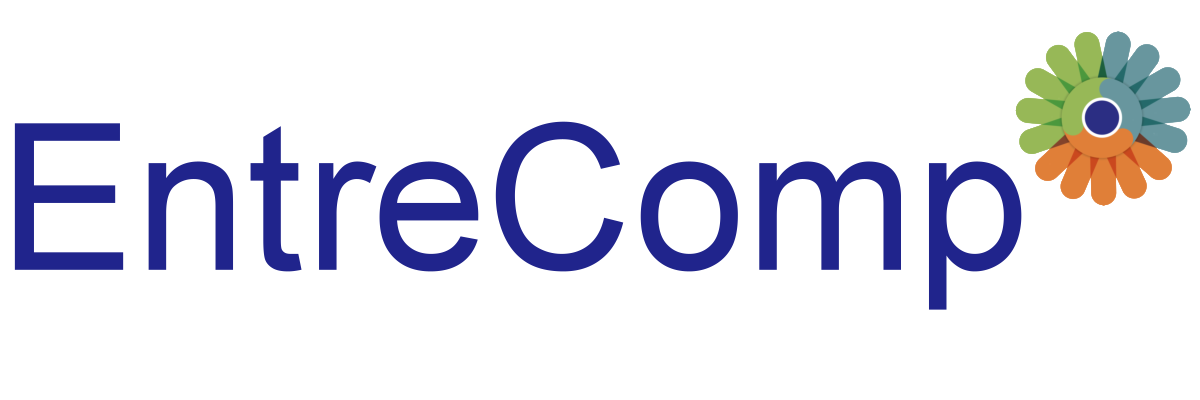 Understanding EntreComp
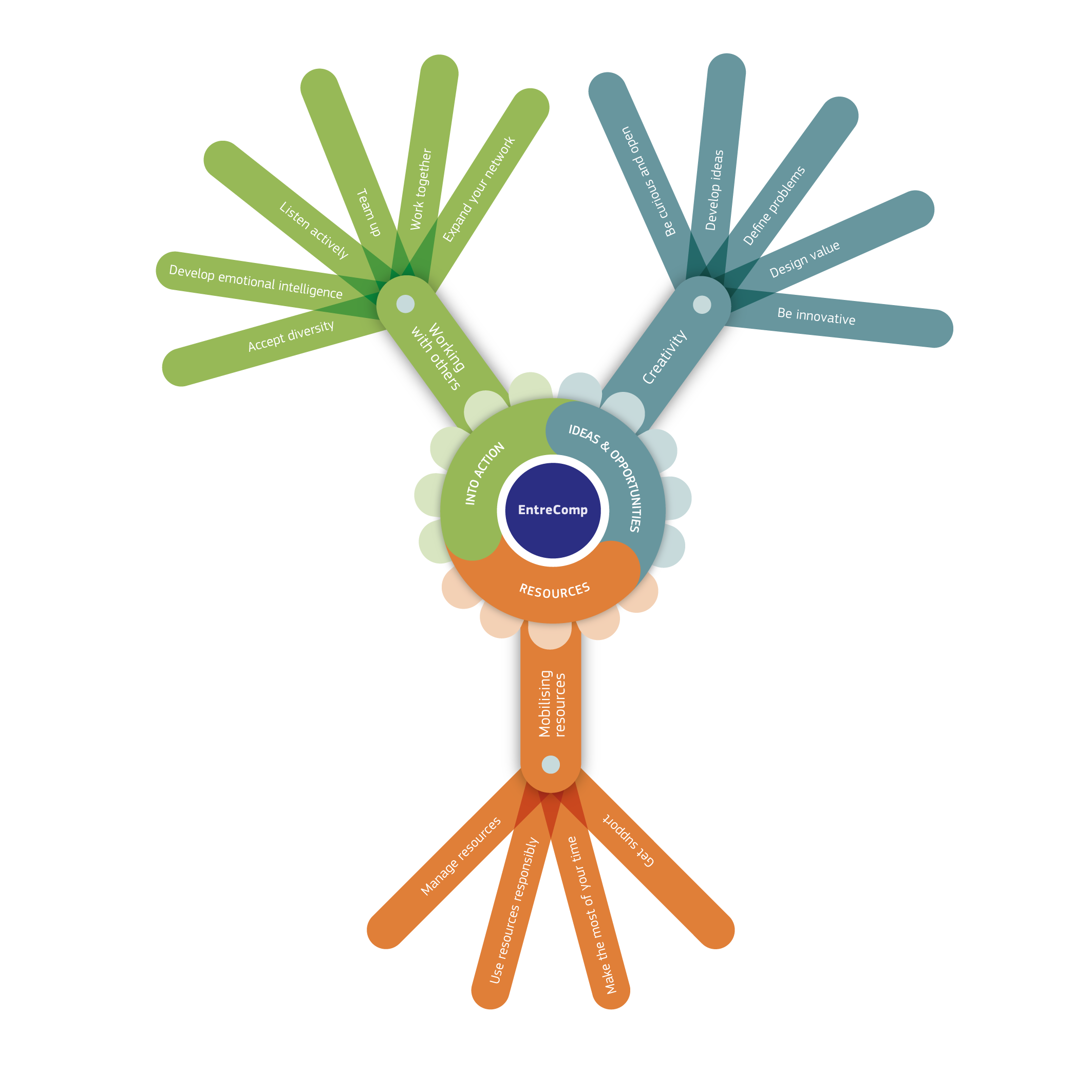 EntreComp is a framework of 15 entrepreneurship competences, broken down further into threads that describe what the particular competence really means in practical terms. These are clearly defined through learning outcomes (442 in total) – what a learner knows, understands and can do. The learning outcomes are mapped across 8 different levels of progression, from beginner to expert.
Understanding EntreComp
There are 5 key building blocks to understanding EntreComp:
Definition

Areas

Competences

Threads

Progression levels
definition
EntreComp defines entrepreneurship as:

The capacity to act upon opportunities and ideas, and transform them into value for others. The value that is created can be financial, cultural or social.
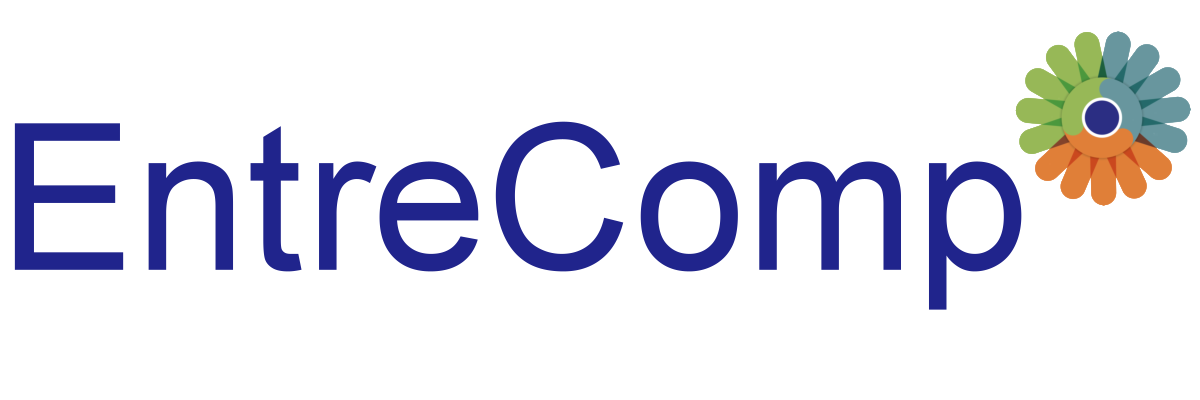 Areas
EntreComp identifies 3 competence areas:
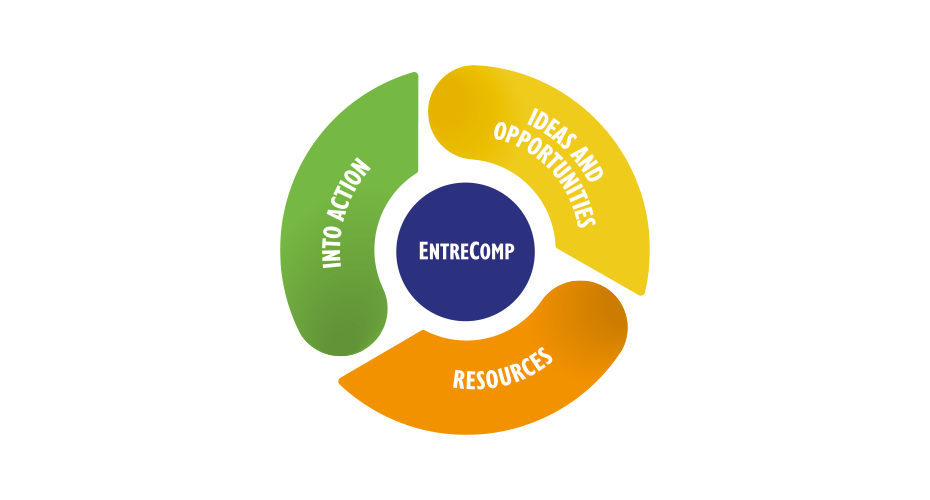 Competences
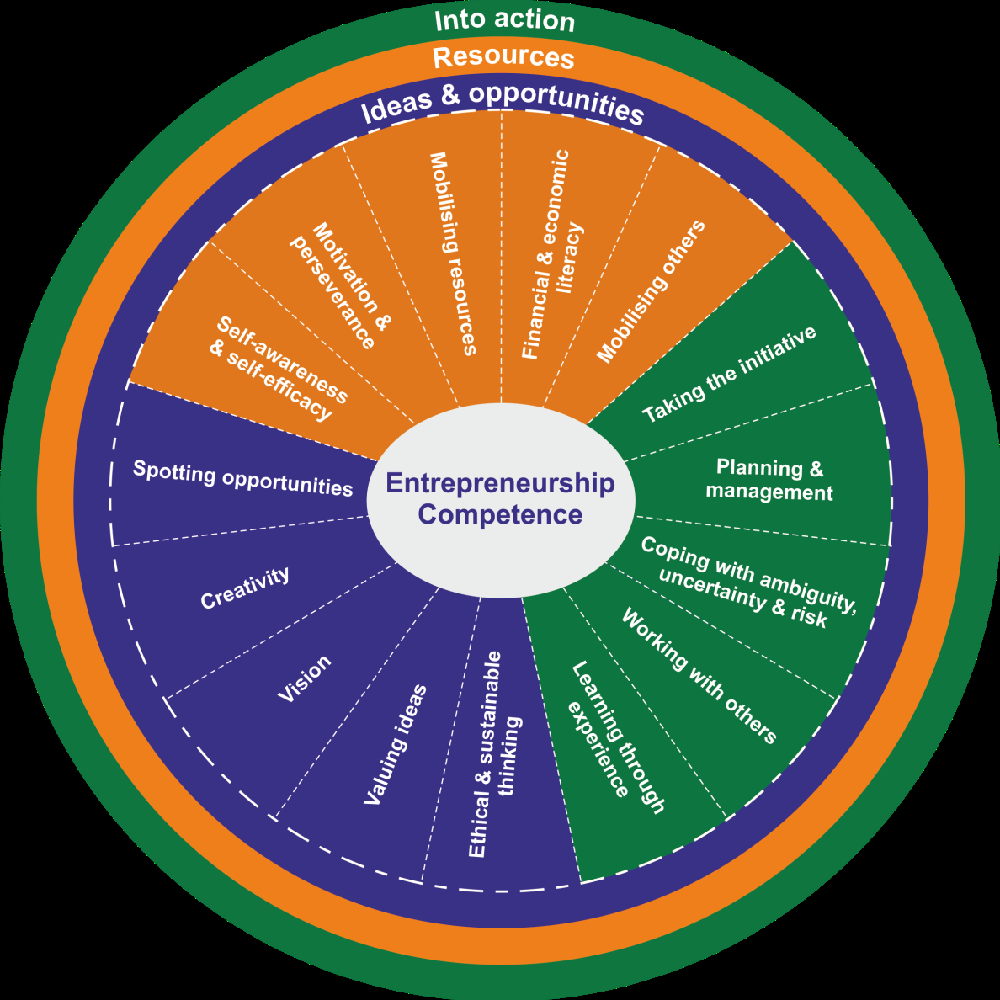 Each area contains 5 competences, and together these make up the
15 competences that create an entrepreneurial mindset:
IDEAS & OPPORTUNITIES
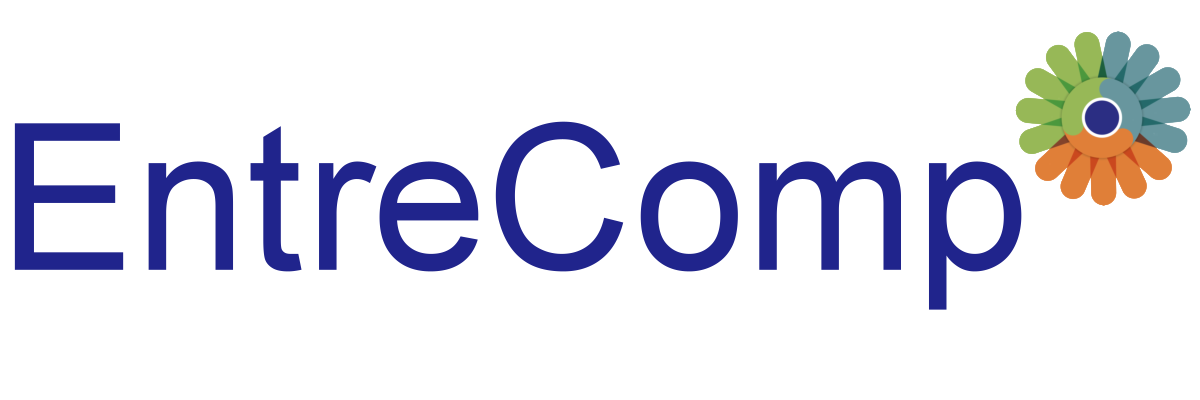 RESOURCES
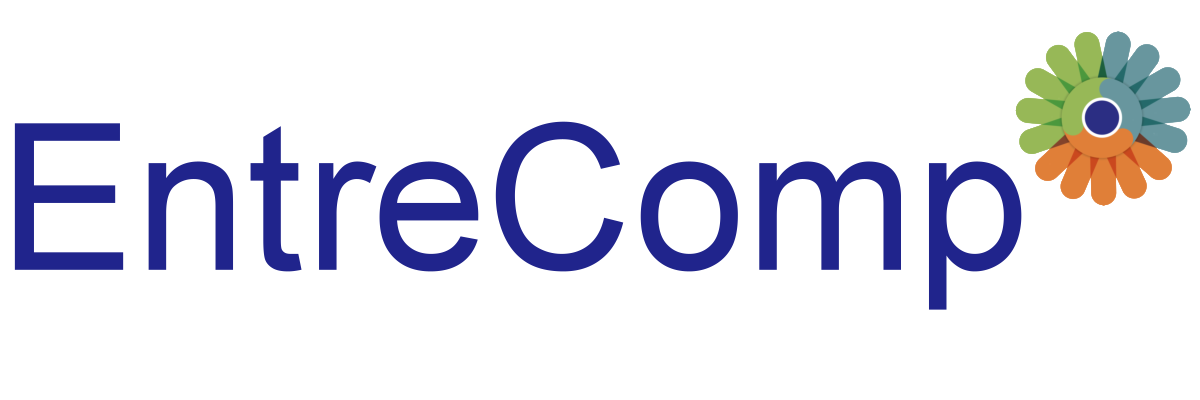 INTO ACTION
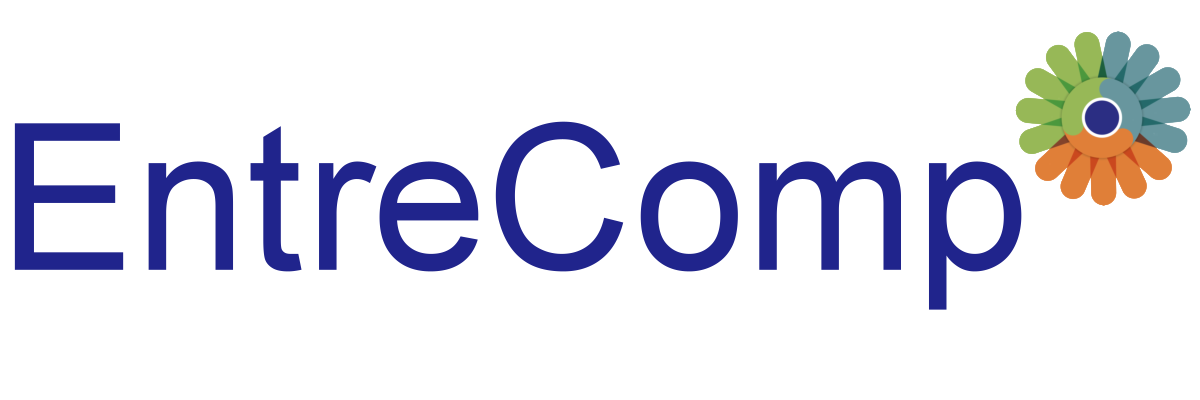 02
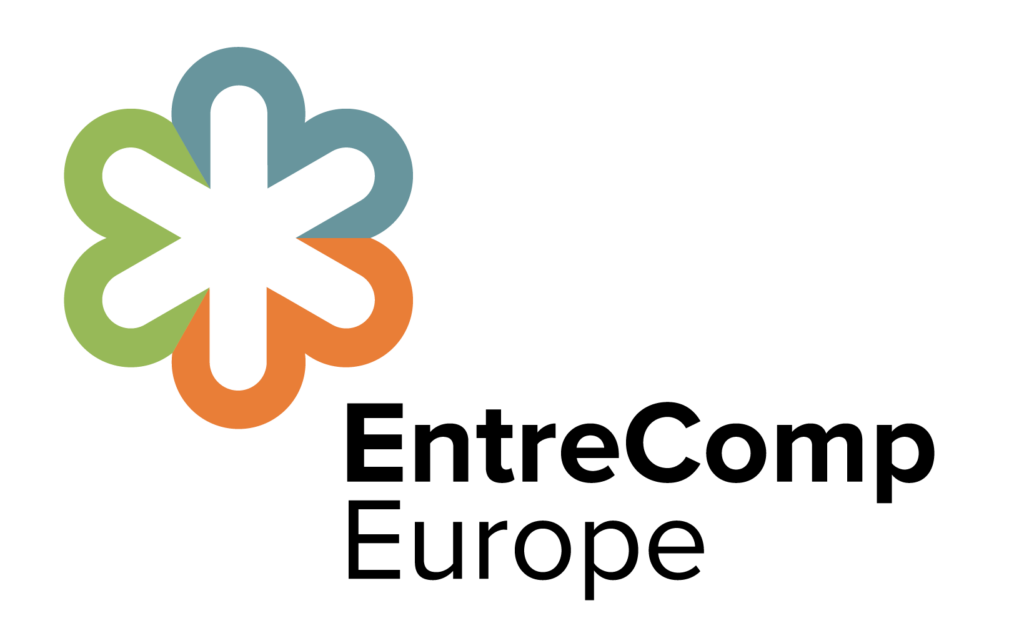 The EntreComp Progression Model
The EntreComp Progression Model
Entrepreneurship as a competence is developed through action by individuals or collective entities to create value for others.
The progression in entrepreneurial learning is made up of two aspects: 

Developing increasing autonomy and responsibility in acting upon ideas and opportunities to create value; 

2. Developing the capacity to generate value from simple and predictable contexts up to complex, constantly changing environments.
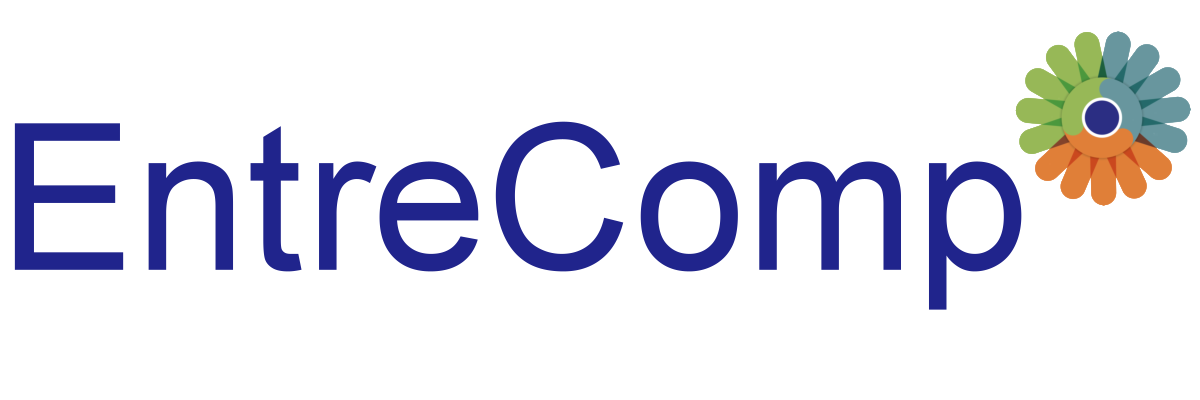 03
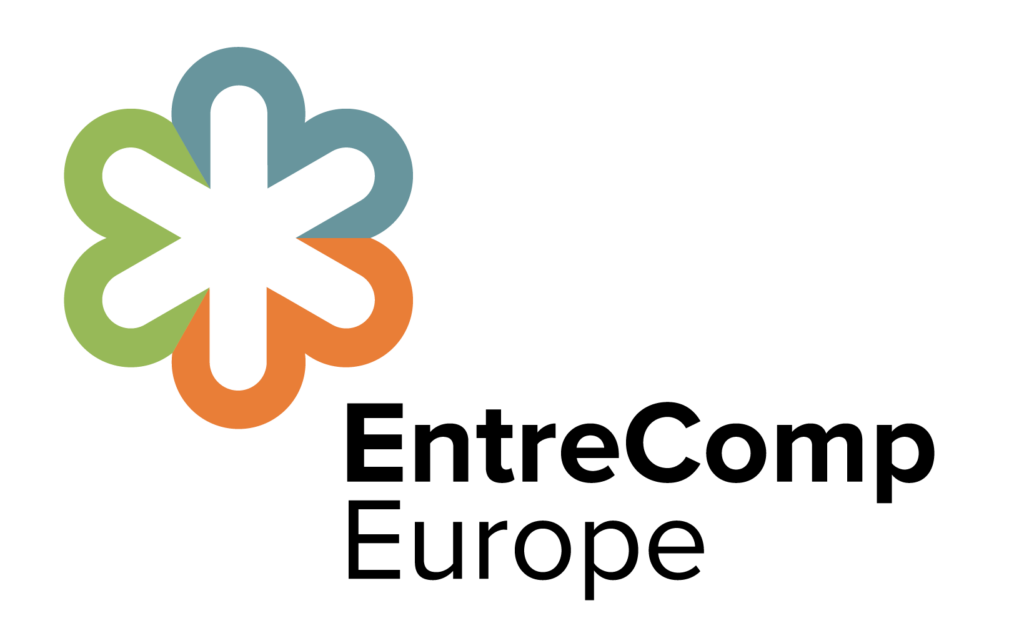 Who is EntreComp for?
Using EntreComp to achieve goals
mobilise interest in entrepreneurship andinspire action

create value by adapting the framework to specific contexts

appraise & assess levels of entrepreneurship competence

implement entrepreneurial ideas and projects

recognise entrepreneurship skills
EntreComp has been applied in different ways and has proved to be useful in helping projects and organizations to achieve a number of goals.
Goals
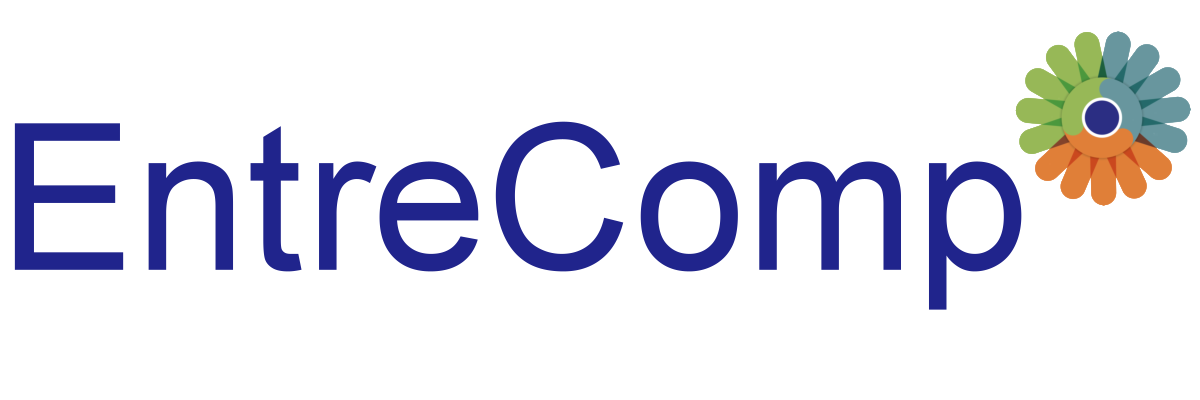 Who is EntreComp for?
If you are working in and influencing policy you may use EntreComp to:

Develop a shared understanding and common language with all parties involved
Inform policies linked to education, economic, employment or community development
Define entrepreneurship impact indicators
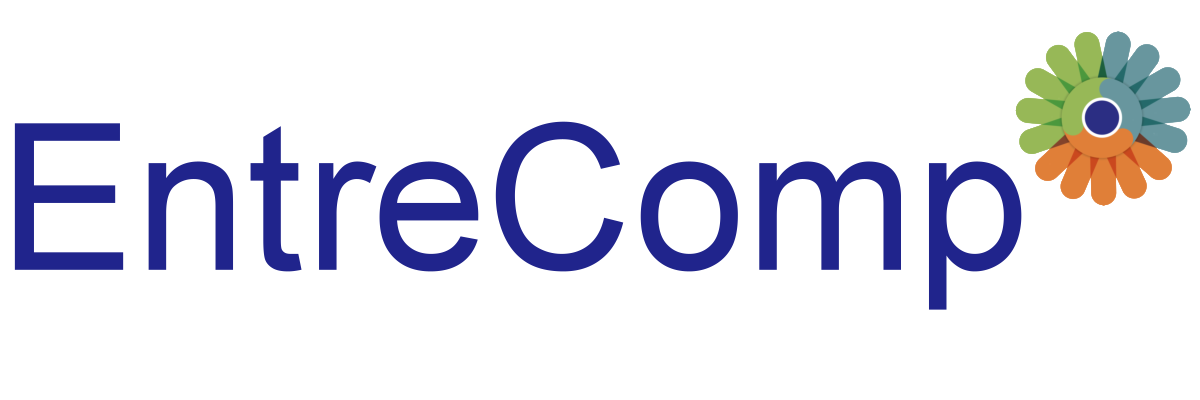 Who is EntreComp for?
If you are working in education and training you may use EntreComp to:

Tailor entrepreneurial learning outcomes to a specific context
Create new or enhance existing teaching and learning activities to develop entrepreneurial
competences
Design assessment of entrepreneurial learning
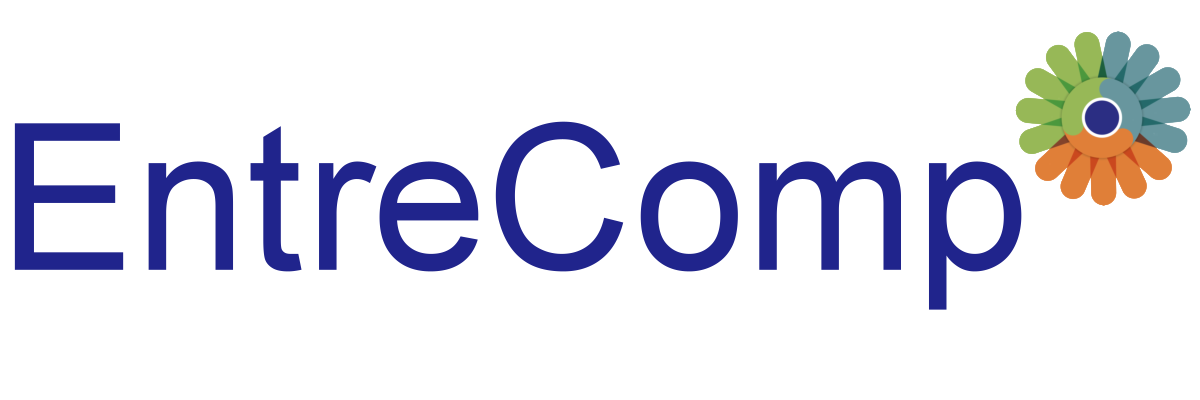 Who is EntreComp for?
If you are working with young people outside of formale ducation you may use EntreComp to:

Design activities that provide practical entrepreneurial experiences
Help young people understand how entrepreneurial they are
Recognise your own entrepreneurial competences
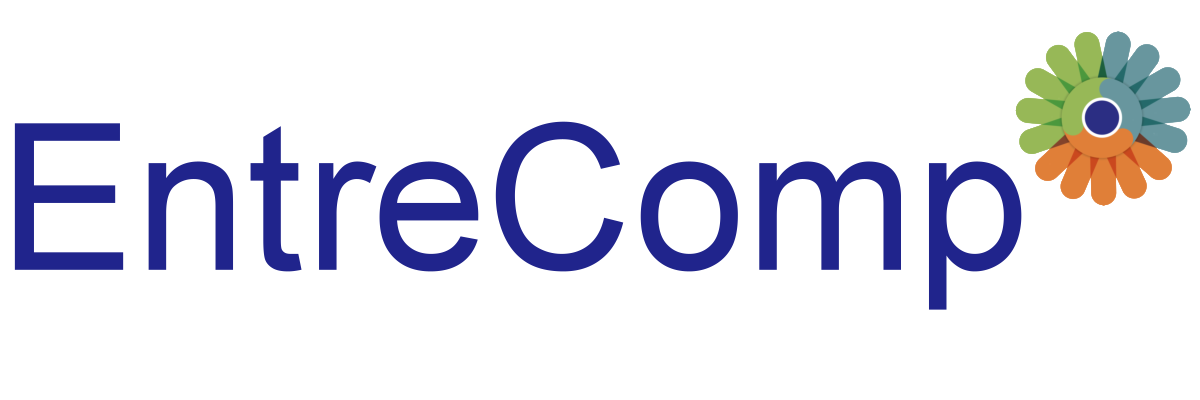 Who is EntreComp for?
If you are working with start-ups and entrepreneurs, you may use EntreComp to:

Understand how existing activities contribute to entrepreneurial competences
Help entrepreneurs map their own entrepreneurial competences
Design new training to support business creation or business growth mapped to EntreComp competences
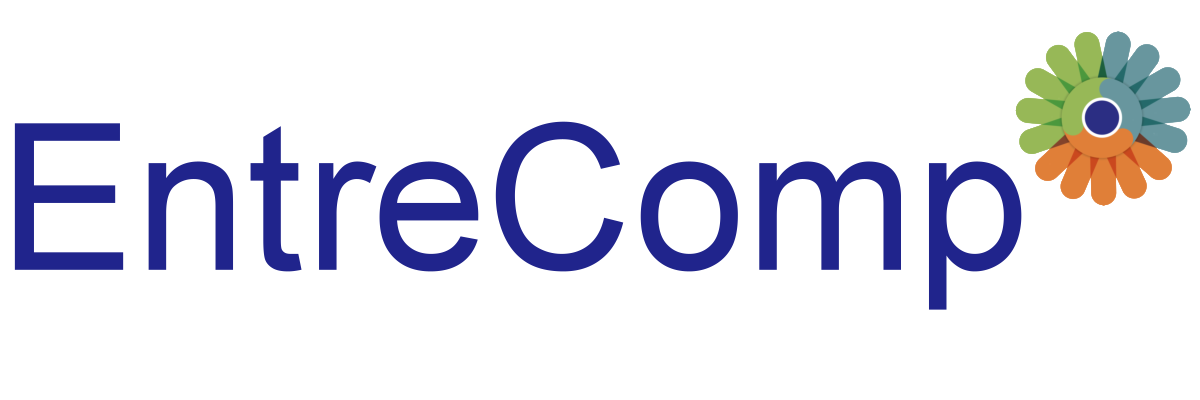 Who is EntreComp for?
If you are involved in recruiting and managing human resources you may use EntreComp to:

Help define job-specific competency requirements
Plan organisational learning and development strategies and activities
Build entrepreneurial teams
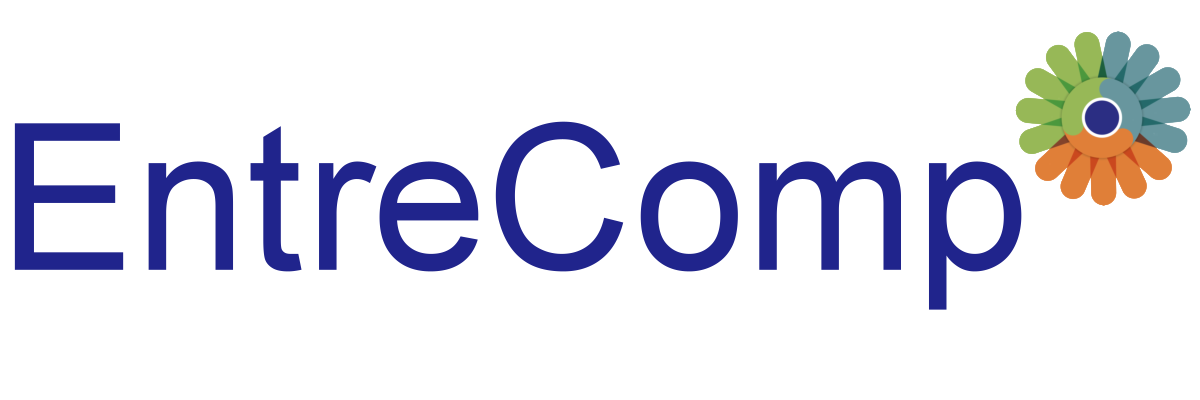 04
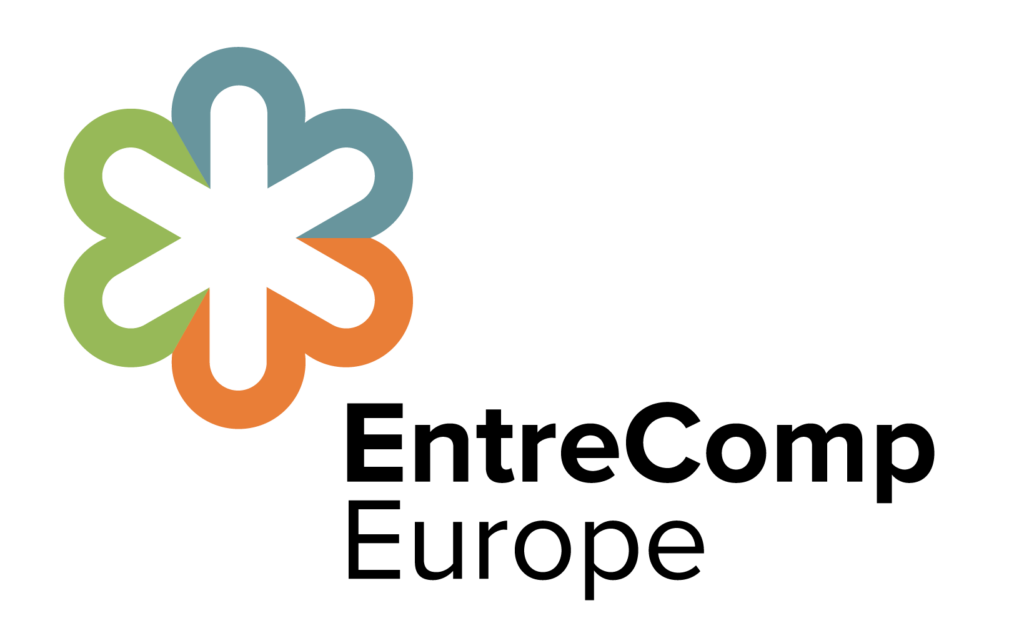 Top tips for getting started with EntreComp
Create shared understanding 
Use the visuals
Find the right level
Find the right competences
Understand your starting point
Adapt if you need to
Understand the starting point of your learners
Top tips for getting started with EntreComp
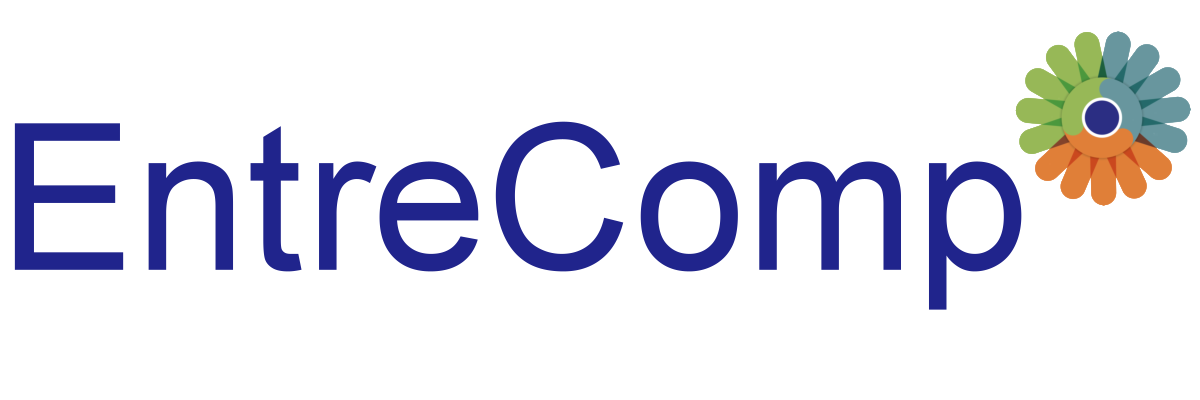 Refine or evaluate learningstrategies 
Identify the learning outcomesthat suit your activity
Self-assessment
Demonstrate value
Map against your existingactivity
Provide an evidence base
Top tips for getting started with EntreComp
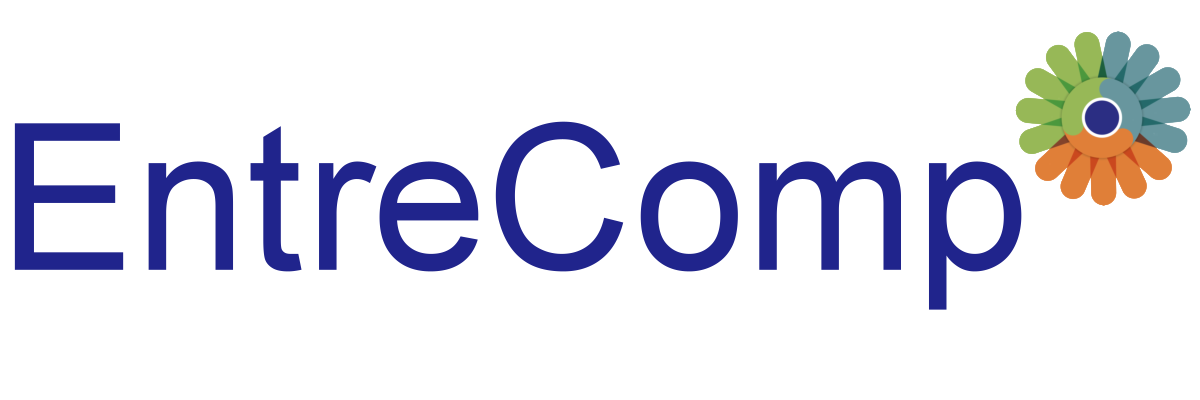 Case study
Divide in groups, and using the information provided in the slides above, brainstorm to develop a plan for applying EntreComp in your current activity.


After that, present your plan to the class, and get feedback.
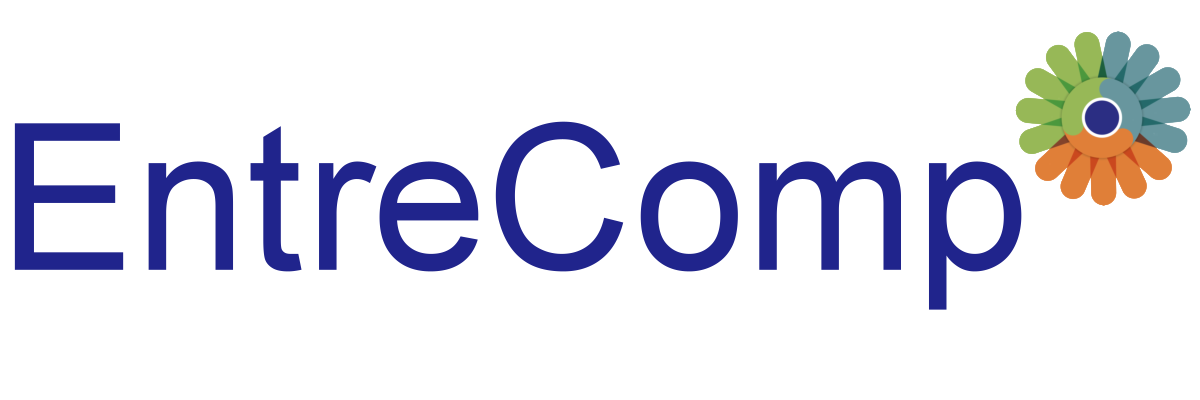 Thank you!
For more information, please visit:
The European Entrepreneurship Competence Framework (https://ec.europa.eu/social/main.jsp?catId=1317&langId=en)